Цифровое интерактивное оборудование
Под интерактивной технологией понимается комплекс аппаратного и программного обеспечения, который работает в режиме диалога с пользователем и позволяет управлять процессом обучения.
Автоматизированное Рабочее место учителя
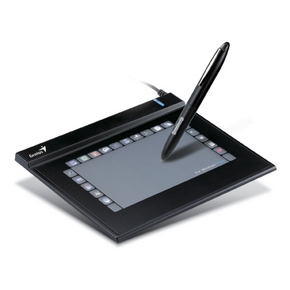 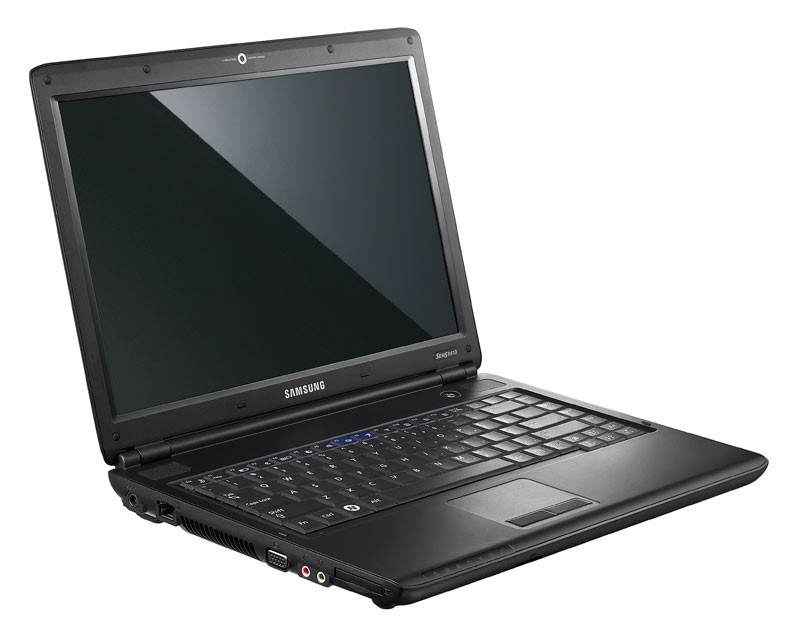 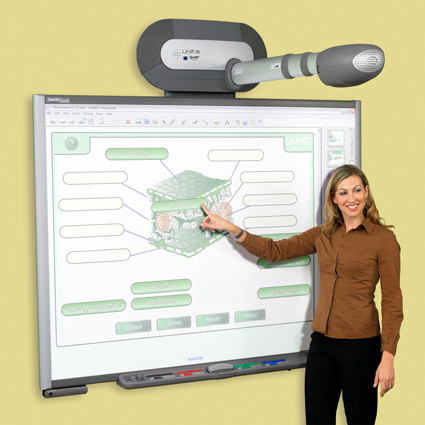 Графический планшет
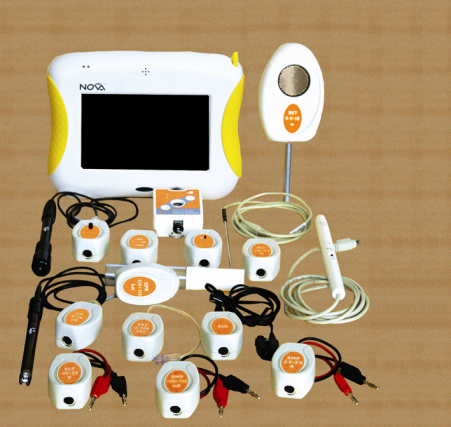 Ноутбук
Интерактивная доска
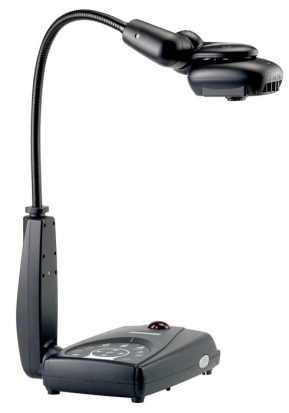 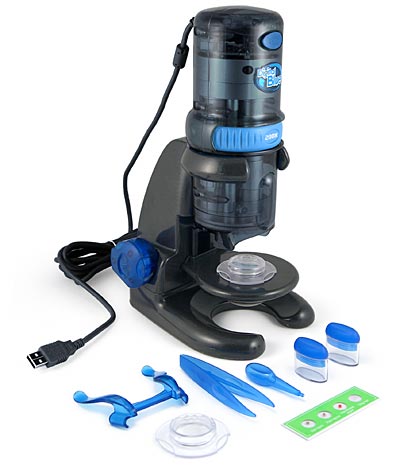 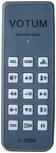 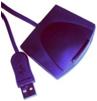 Цифровая лаборатория
Документ-камера
Ресивер и 
                       пульт
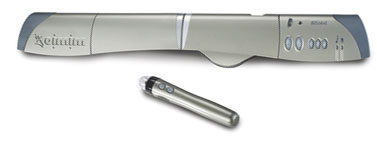 Цифровой микроскоп
Интерактивная приставка
Автоматизированное Рабочее место ученика
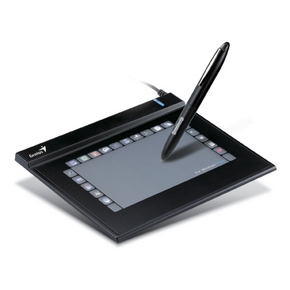 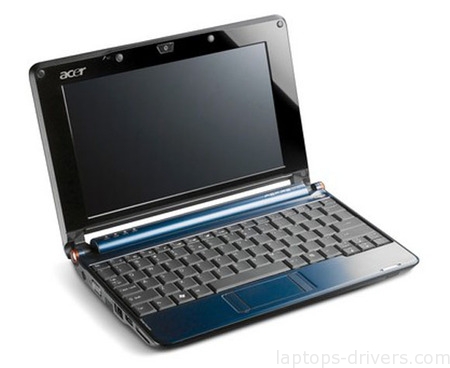 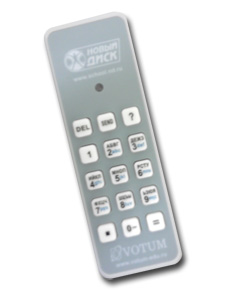 Пульт
Графический планшет
Нетбук
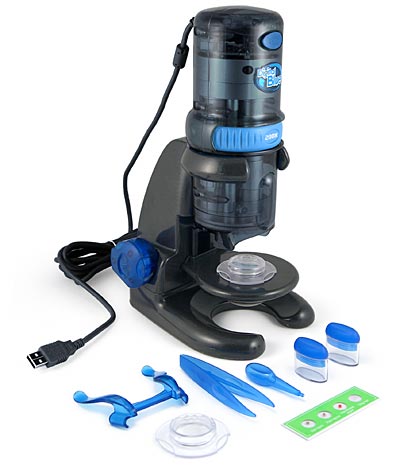 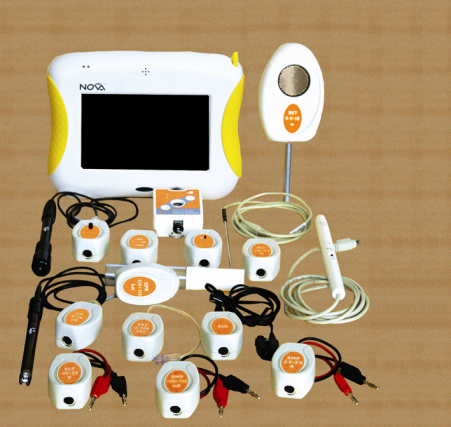 Цифровая лаборатория
Цифровой микроскоп